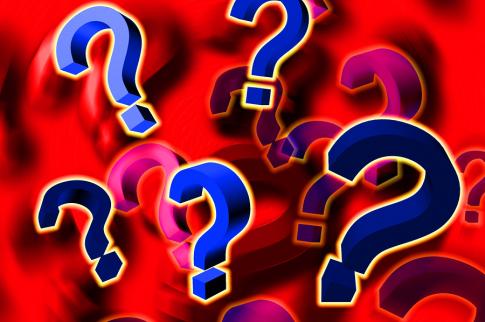 1-2-3
Ba Câu Hỏi Triển Khai
Trích từ Giảng Kinh Thánh của Haddon Robinson, và của Don Sunukjian, Dallas Seminary
Dr. Rick Griffith • Singapore Bible College
BibleStudyDownloads.org
Quá trình Chuẩn bị bài giảng giải kinh
Dựa theo Preparing Expository Sermons của Ramesh Richard
BÀI GIẢNG
KINH THÁNH
5 Điều chúng ta mong độc giả sẽ đáp ứng
Não
4   Ba câu hỏi triển khai
Cây cầu mục đích
YGK
YBG
Tim
3.2 Ý giải kinh
6 Ý bài giảng
7 Bố cục bài giảng
8 Công bố
9 Dẫn nhập/
 Kết luậnl
Cấu trúc
Cấu trúc
3.1 Bố cục 
giải kinh
Bộ xương
Nghiên cứu
2 Phân tích
Giảng
Thịt
10 Viết &
     Giảng
1 Chọn KT
Chữ trắng cho thấy 10 bước theo  Haddon Robinson, Biblical Preaching
Dr Rick Griffith, Singapore Bible College
Bạn có tìm thấy việc chú giải điểm chính là khó khăn không?
"Mọi thứ bây giờ chúng ta làm một cách dễ dàng, Tại một điểm chúng tôi đã rất khó khăn"
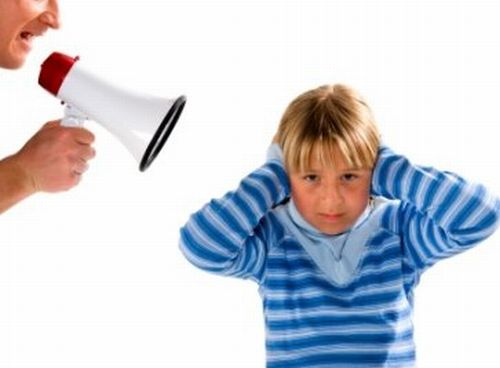 CHÚNG TA HÃY CÙNG THỰC HIỆN BƯỚC 1-3 VỚI ÊPHÊSÔ 6:4
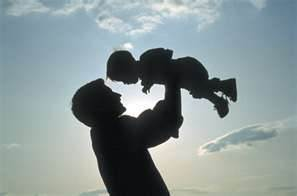 ÊPHÊSÔ 6:4
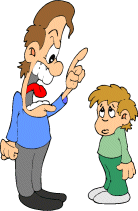 Bậc làm cha, đừng chọc tức con cái mình nhưng hãy nuôi dạy chúng nó theo sự rèn luyện và giáo huấn của Chúa
Καὶ οἱ πατέρες, 
μὴ παροργίζετε τὰ τέκνα ὑμῶν 
ἀλλὰ ἐκτρέφετε αὐτὰ 
	ἐν παιδείᾳ καὶ 
	νουθεσίᾳ κυρίου  (NA27 GNT 1993)
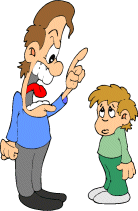 1.  Nghiên Cứu Êphêsô 6:4
Văn cảnh: Phao-lô tường thuật điều gì trước phân đoạn này?
• Con cái phải vâng lời cha mẹ (6:1-3).
• Tín hữu phải thuận phục nhau (5:21–6:9).

Mục đích: Tại sao có phân đoạn này trong KT?
• Cha mẹ cần biết cách nuôi dạy con.
• Những người cha có khuynh hướng khắt khe.

Bối cảnh: Bối cảnh lịch sử nào giúp chúng ta hiểu phân đoạn này?
• Xã Hội Hy Lạp TK I xem trọng con trai.
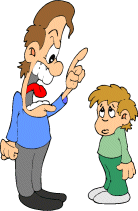 1.  Nghiên cứu Êphêsô 6:4
Các câu hỏi

Phao-lô viết cho ai?
Tại sao những câu này đề cập đến cha?  Chẳng phải mẹ cũng nuôi dạy con sao?
Chúng ta phải cư xử với con như thế nào?
Chọc giận con cái có nghĩa là gì?
Loại dạy dỗ nào được nói đến ở đây?  
Dạy dỗ và khuyên dạy khác nhau thế nào?
“khuyên dạy của Chúa” có nghĩa là gì?
Cha phải làm điều này bao lâu? Từ Hy Lạp của từ “người cha” có giúp chúng ta hiểu sự vâng lời phải kéo dài bao lâu?
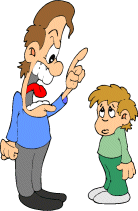 2. Cấu Trúc (Bố cục bản văn)
I.	Tiêu Cực: Cách những người làm cha ở Êphêsô phải nuôi dạy con là đừng chọc giận chúng (4a).
II.	Tích Cực: Cách những người cha ở Êphêsô phải nuôi dạy con là hướng dẫn chúng trong đường lối Đức Chúa Trời (4b-c).
Người cha Êphêsô phải dạy dỗ con cái mình (4b).
Người cha Êphêsô phải khuyên dạy con cái mình trong đường lối Đức Chúa Trời (4c).
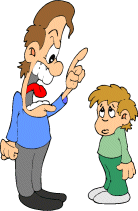 3. YGK (Ý Giải Kinh)
YGK: Cách người cha Êphêsô phải nuôi dạy con cái là hướng dẫn chứ không phải là chọc giận chúng
Tiêu Cực:  Cách người cha Êphêsô phải nuôi dạy con là đừng chọc giận chúng (4a).

II.	Tích Cực:  Cách người Cha Êphêsô phải nuôi dạy con là hướng dẫn chúng trong đường lối Đức Chúa Trời (4b-c).
Bước 3
31
Hình Thành Ý Giải Kinh (YGK)
Sau khi có được các Ý Chính (cĐC) của Bố Cục Giải Kinh (BCGK), thêm vào thànhCâu Trọng Tâm của Phân Đoạn KT (CYC) hay câu  Ý Giải Kinh (YGK)
32
Cách để có YGK
Thi 23
Nêh. 1-2
YGK: Phương Cách
YGK: Đáp ứng
I. Phương cách
I. Đáp ứng
II. Phương cách
II. Tính chất
III. Phương cách
III. Đáp ứng
Giăng 13)
YGK: Lý do
I. Lý do
II. Lý do
III. Lý do
Quá trình Chuẩn bị bài giảng giải kinh
Dựa theo Preparing Expository Sermons của Ramesh Richard
BÀI GIẢNG
KINH THÁNH
5 Điều chúng ta mong độc giả sẽ đáp ứng
Não
4   Ba câu hỏi triển khai
Cây cầu mục đích
YGK
YBG
Tim
3.2 Ý giải kinh
6 Ý bài giảng
7 Bố cục bài giảng
8 Công bố
9 Dẫn nhập/
 Kết luậnl
Cấu trúc
Cấu trúc
3.1 Bố cục 
giải kinh
Bộ xương
Nghiên cứu
2 Phân tích
Giảng
Thịt
10 Viết &
     Giảng
1 Chọn KT
Chữ trắng cho thấy 10 bước theo  Haddon Robinson, Biblical Preaching
Dr Rick Griffith, Singapore Bible College
38
Một Tuyên Bố…
Chỉ có ba điều cần thực hiện với một ý tưởng hay câu tuyên bố được đưa ra, cho dù đó là ý chính của sứ điệp hay một trong những điểm của bố cục.
Giải thích nó
Chứng minh nó
Áp dụng nó
38
“Hôm nay sẽ lạnh cóng đấy”
I.	Giải Thích Nó.
Trả lời câu hỏi, “Tôi cần giải thích điều gì?”
“Ồ, thời tiết sẽ ở khoảng 30 độ F
A. Một số phân đoạn tự có sự giải thích trong chính đoạn đó, hãy đưa ra sự giải thích đó (v.d., Mác 4).
B. Nếu bản văn không có giải thích, bạn phải.
Có lẽ tác giả giả định rằng người ta phải hiểu (v.d “sanh bởi nước” trong Giăng 3:5).
Nếu thính giả cần giải thích, hãy giải thích nó.
C. Những giới thiệu/câu hỏi quy nạp cần câu trả lời.
38
“Hôm nay sẽ lạnh cóng đấy”
I.	Giải Thích Nó.
Trả lời câu hỏi, “Tôi cần giải thích điều gì?”
“Ồ, thời tiết sẽ ở khoảng 30 độ F
II.	 Chứng Minh Nó.
Trả lời câu hỏi, “Thính giả của tôi có tin không?”
“BBC nói –về Siberia như thế!”
A. Đừng chứng minh điều thính giả đã chấp nhận rồi.
B. Hãy chứng minh nếu độc giả thời KT và thời hiện đại cần.
C. Hãy chứng minh nó ngay cả khi độc giải thời Kinh Thánh không cần như thời hiện đại cần.
38
II.	 Chứng Minh Nó (tiếp…)
D. Khi cần chứng cứ, 1 trong 3 vấn đề xuất hiện:
1.	Người ta không thấy sự liên hệ.
a.	“Hãy tử tế với ông vì những em bé”
b.	Côl. 1–Biết ý muốn Chúa sẽ biết chịu đựng
2.	Người ta không tin  sự liên hệ.
a.	Êph. 6:1-3–Tôn kính cha mẹ sẽ sống lâu
b.	I Cô. 7:10–Không có sự tái hôn sau ly dị
3.	Có thứ khác quan trọng hơn với họ.
a.	“Được chấp nhận quan trọng hơn tinh sạch"
b.	“Thà giữ được việc hơn là chân thật"
39
“Hôm nay sẽ lạnh cóng đấy”
I.	Giải Thích Nó.
Trả lời câu hỏi, “Tôi cần giải thích điều gì?”
“Ồ, thời tiết sẽ ở khoảng 30 độ F
II.	 Chứng Minh Nó.
Trả lời câu hỏi, “Thính giả của tôi có tin không?”
“BBC nói –về Siberia như thế!”
III. Áp Dụng Nó.
Trả lời câu hỏi, “để làm gì? Nó thể hiện ở đâu trong thực tế? 
“Hãy đem theo áo choàng ấm nếu đến Siberia!”
39
III. Áp Dụng Nó (tiếp…)
A. Một trước giả Kinh thánh có thể áp dụng  ý tưởng hay tuyên bố của mình.
B. Nếu không có áp dụng, bạn phải làm điều này.
C. Mục tiêu giảng của chúng ta không vì kiến thức mà là hành vi.
1.	Chỉ có kiến thức khiến ta tự cao (I Cô. 8:1a).
2.	Kiến thức + tình yêu giúp ích nhiều (I Cô. 8:1b).
D. Áp dụng phù hợp có 2 phần:
1.	Nguyên tắc  có giá trị là gì? (giải kinh)
2.	Áp dụng  cứng là gì và áp dụng mở rộng là gì?
“hỡi người làm cha, đừng chọc giận con cái mình"
“Hỡi người làm mẹ, hãy giúp chồng mình đừng chọc giận con cái"
39
Hai Phần Của Áp Dụng
= Nguyên tắc + Cụ Thể
Nguyên tắc(Rút ra)
“Cho người nghèo công việc làm”
Minh họa đời sống thực tế
Thịt& Huyết
Thịt& Huyết
Đời sống thực tế của dân sự
“Don't cut crop corners”
“Pay the beggar for housework”
Tình trạng trong Kinh Thánh
Cụ Thể(Cứng)
Tình trạng TK 21
Tóm Tắt Ba Câu Hỏi Triển Khai
39
Black
Tải Về Tài Liệu Nghiên Cứu Kinh Thánh
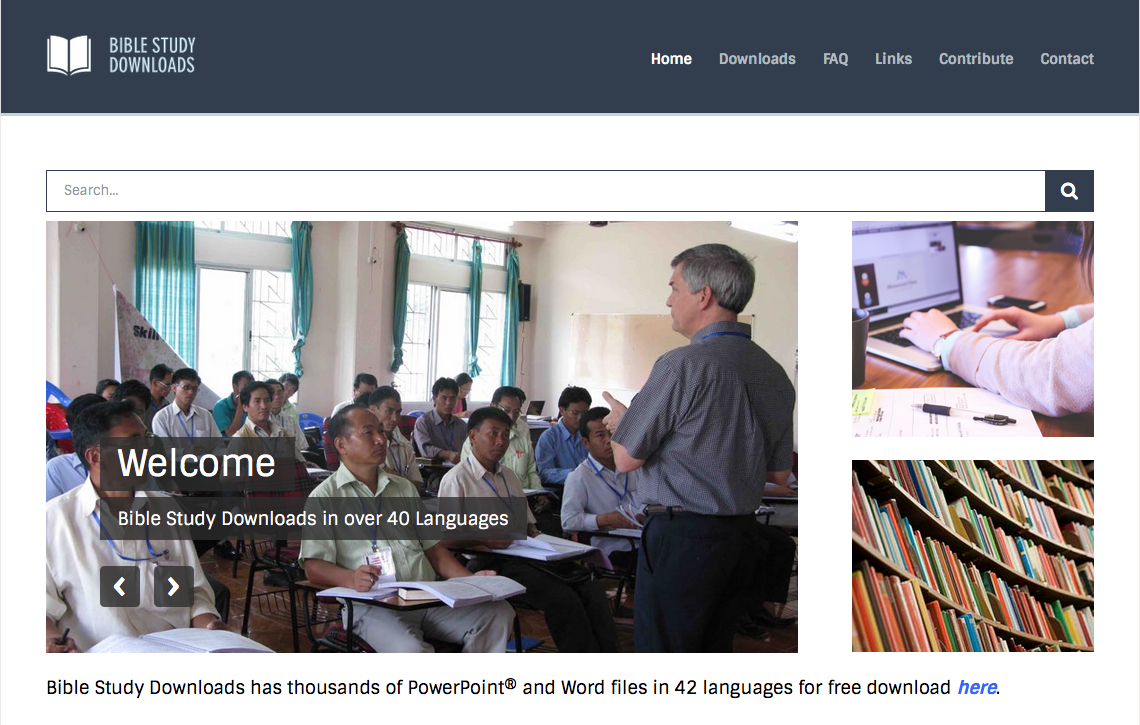 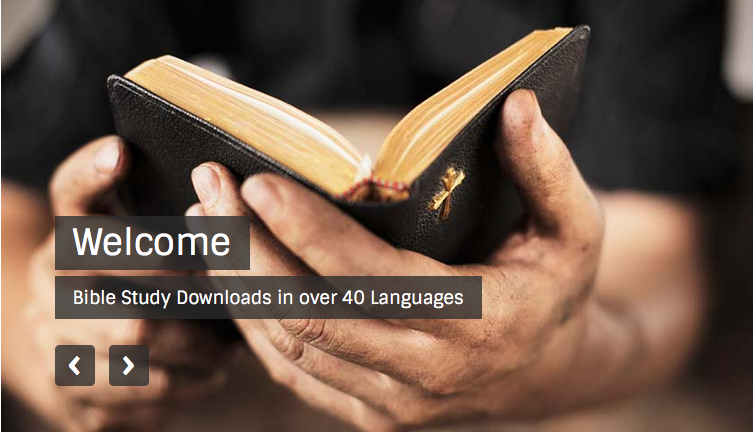 Tuyên Đạo Pháp—BibleStudyDownloads.org
[Speaker Notes: Preaching/Homiletics VN]